Colegio San Manuel              
   Asignatura: MÚSICA
   Profesor: CECILIA HERNÁNDEZ 
    Curso: 5º BÁSICO
                         
GUÍA N° 2 DE MÚSICA


NOMBRE:
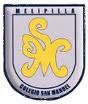